黒板掲示用資料について
スライド①～⑧は、授業の際に黒板に掲示する資料です。
授業ごとに必要な資料を御確認の上、A３サイズ程度に拡大印刷をして、
御使用ください。
。





なお、板書計画は展開案の最後に記載しておりますので、併せて御活用ください。
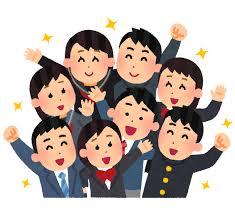 ３時間のめあて
①　自分や友達の「強み」を知ろう
②　自分や友達の「強み」を生かそう
③　自分や友達の「強み」を生かしていこう
①
「強み」の定義
＝人の思考、感情、行動、からだ
人に備わっているもの
人にあるもの
人がもっているもの
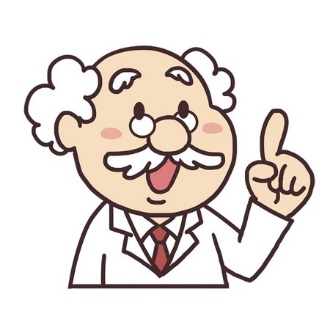 ②
「強み」を理解するポイント
ポジティブ（プラス）だと
思えることばかりでなく、
ネガティブ（マイナス）に
思えることも含めて、
「強み」として考える
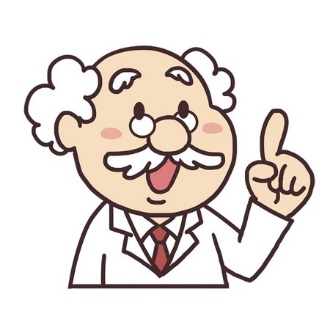 ③
ワークシートの回し方
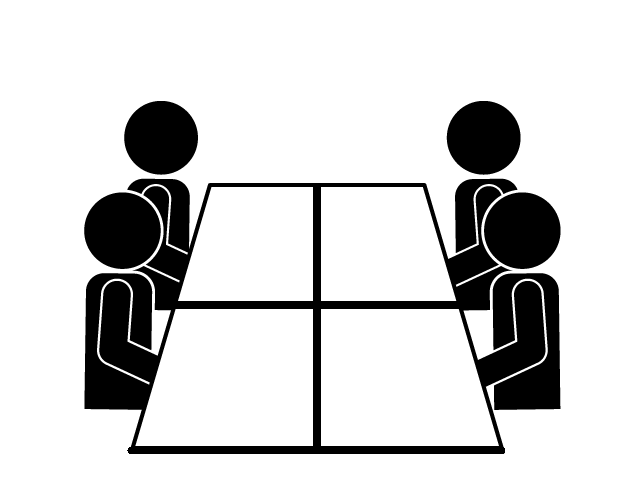 最後は、ワークシートを裏返しのまま、本人に戻しましょう。
④
【聴き方のポイント】
【話し方のポイント】
①　相手を見る
①　相手を見る
②　うなずきながら聴く
②　聞こえる声で話す
③　最後まで聴く
③　はっきり話す
⑤
本時の流れ
①　「自分Webbing」を書く
②　友達の「強み」を考えて書く
③　自分の「強み」を考えて書く
⑥
本時の流れ
①　自分や友達の「強み」を見付ける
②　見付けた「強み」を生かして、友達の　
　 課題を解決するアイディアを考えて書く
③　見付けた「強み」を生かして、自分の　
　 課題の解決策を考えて書く
⑦
本時の流れ
①　自分の「強み」を整理する
②　友達の「強み」を見付けて
　伝える
③　自分の「強み」を選ぶ
⑧